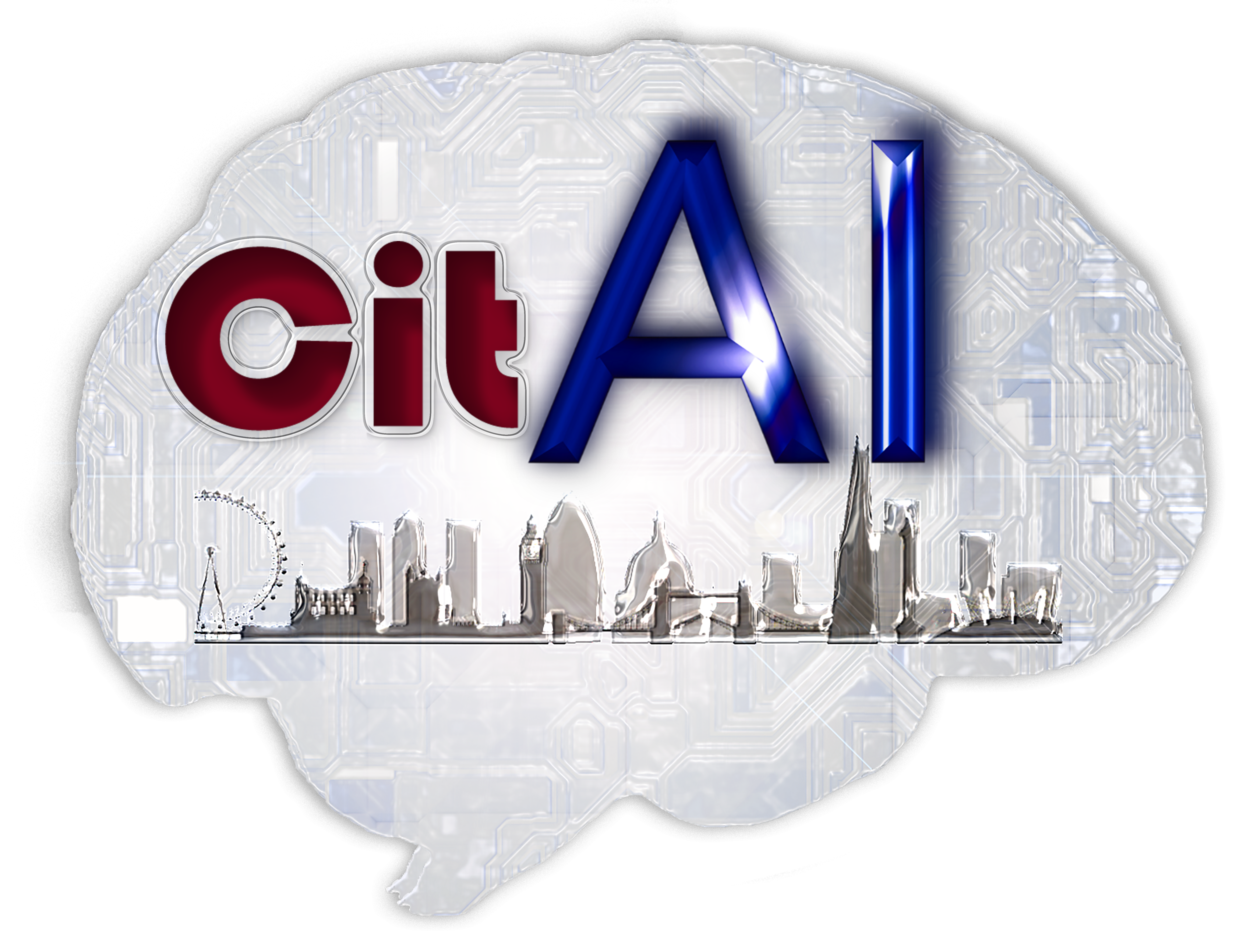 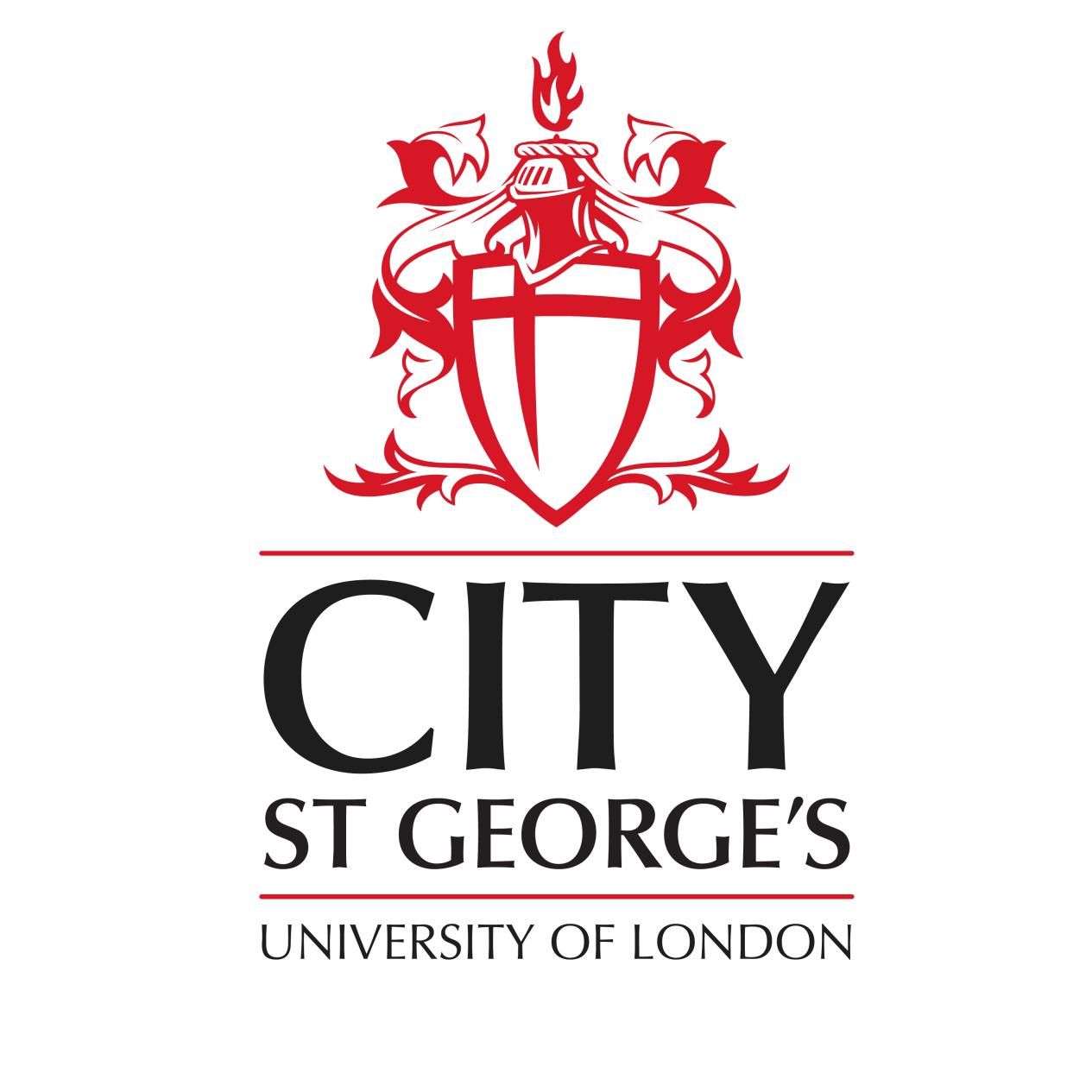 THE x Digital ScienceResearch security and the impact of AI
Prof Eduardo Alonso, E.Alonso@city.ac.uk
Director Artificial Intelligence Research Centre, https://cit-ai.net/ 
City St George’s, University of London
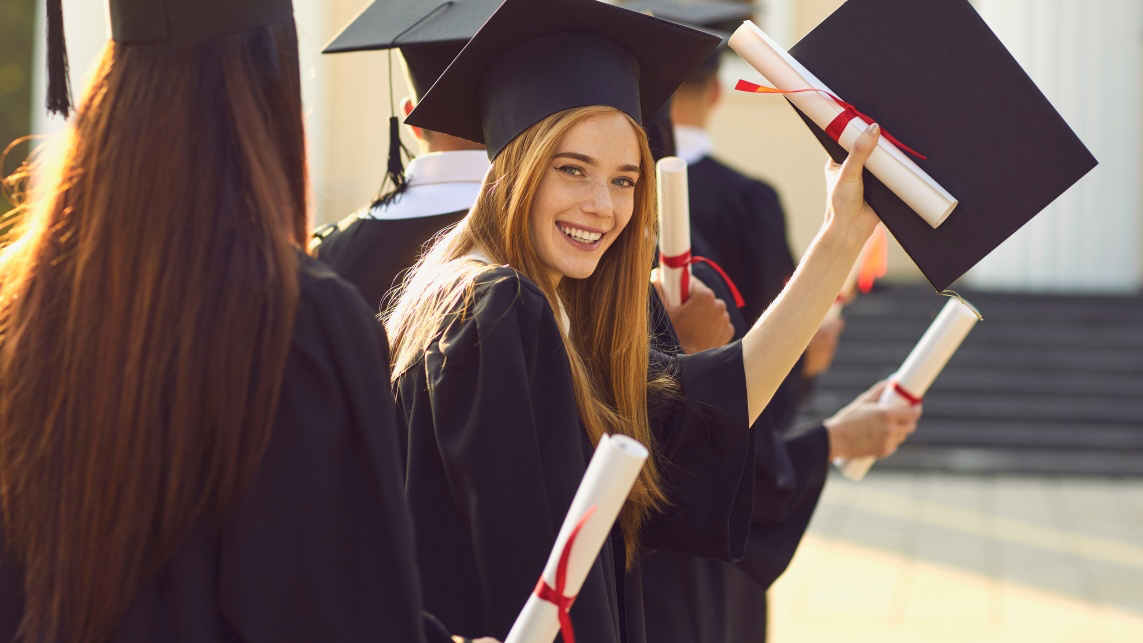 As an educational institution, how can we teach students to do secure research, during their studies and beyond, as computer scientists and technology developers?
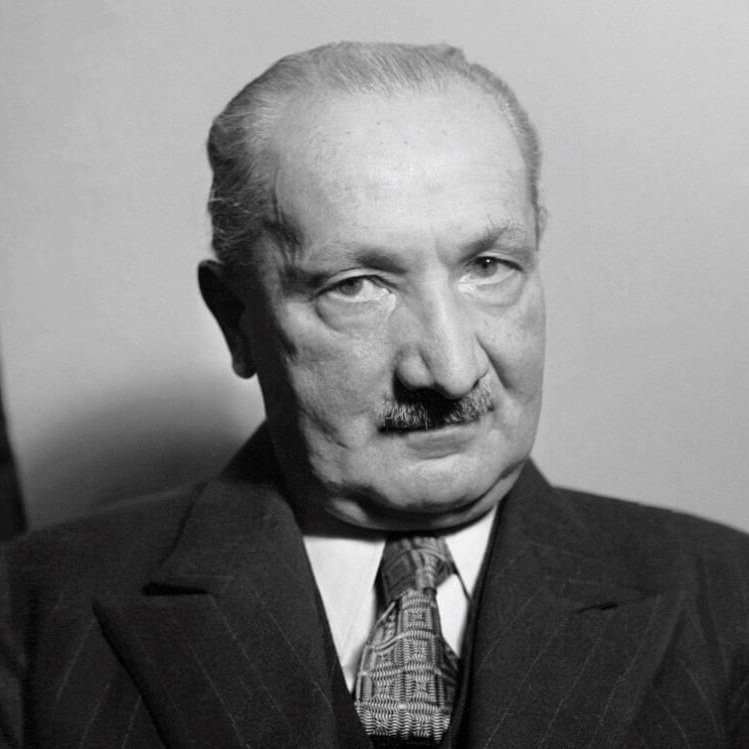 Technology is neutral
Specially GPTs 
   (General Purpose Technologies, like AI)

What technologies are good for is a consequence,not a determinant, of their use
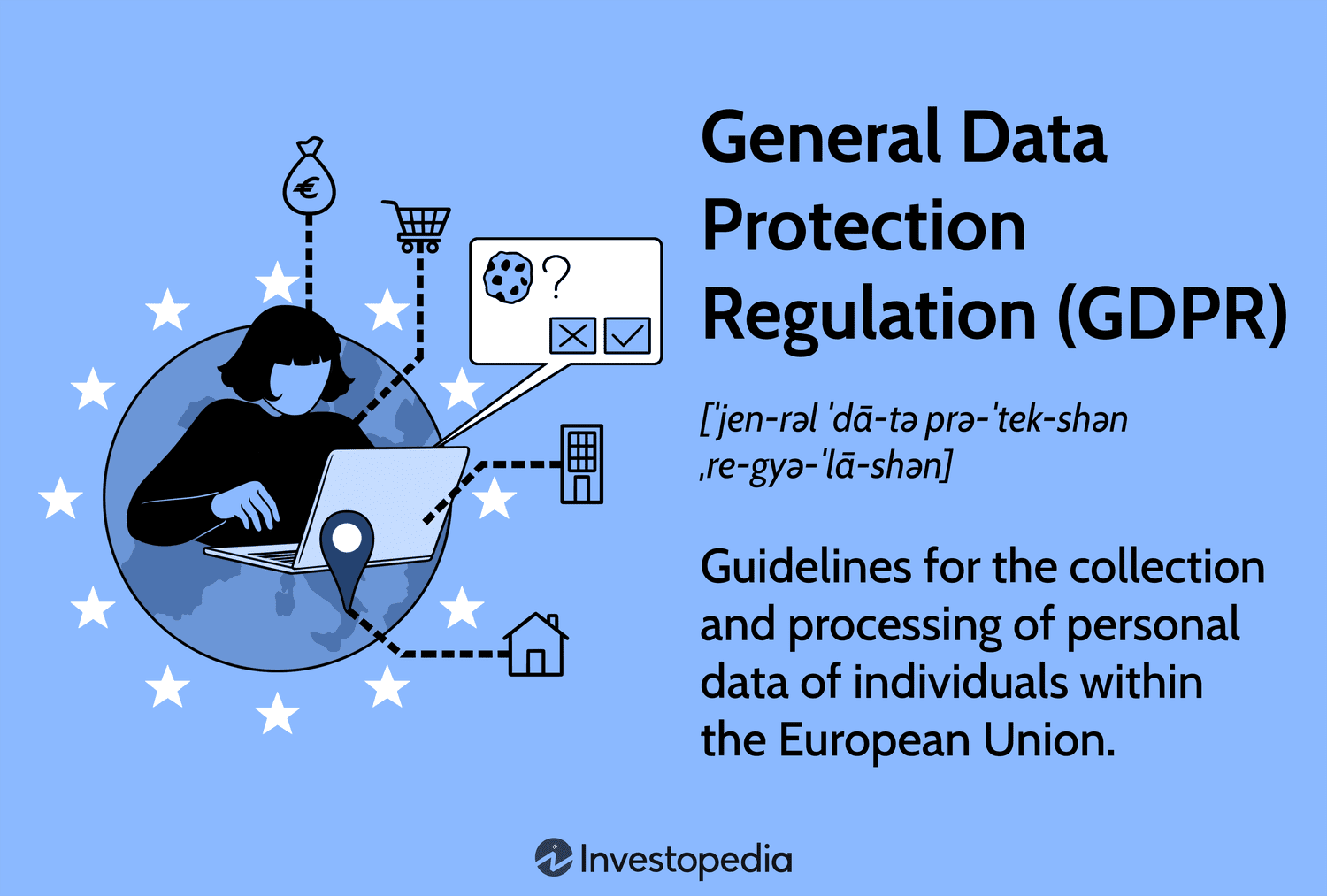 Apply norms and standards Not enough
We need phronesis (prudentia)
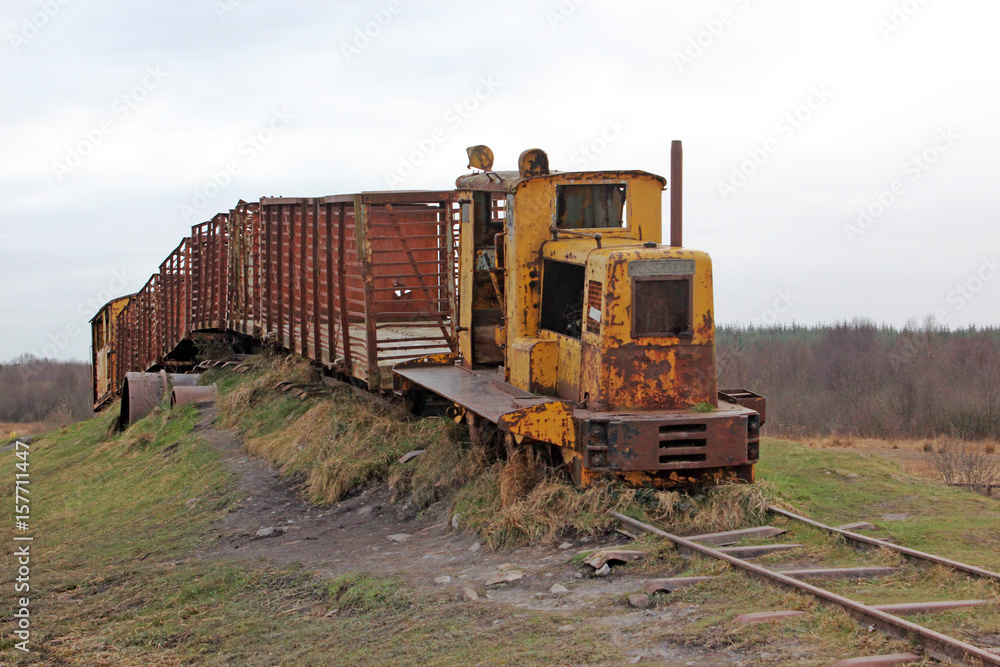 Professionals must be ethically responsible and accountable
Design computational systems that align with our values
AI can help but we cannot delegate moral decisions to (AI) technology
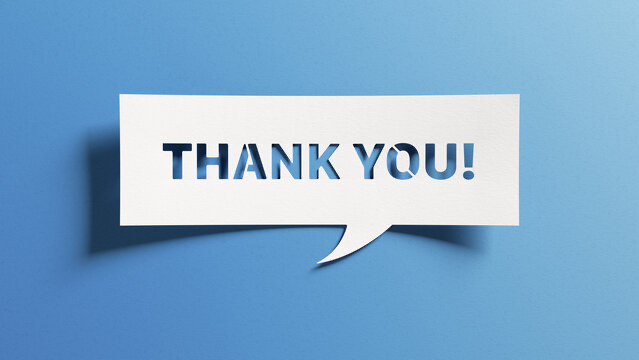